Національна академія внутрішніх справКафедра теорії держави та права
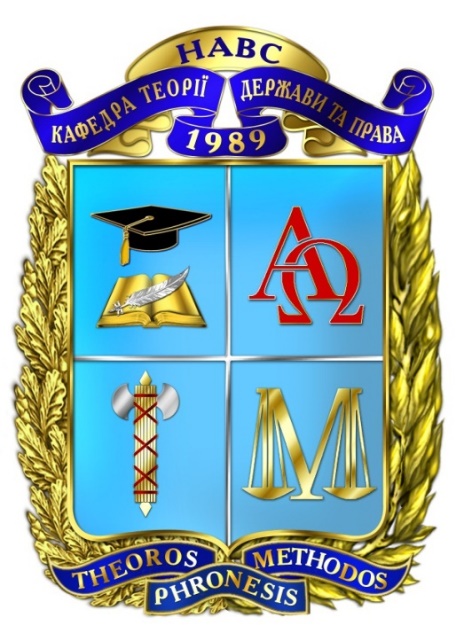 ТЕМА 5. ЗАГАЛЬНЕ ВЧЕННЯ ПРО ПРАВО
Динамічне правотворення, що протягом останніх десятиліть відбувається в Україні, характеризується як складний і суперечливий процес. На теперішній час є всі підстави стверджувати, що утвердження та забезпечення в Україні демократії, верховенства права, прав і свобод людини виявилися набагато складнішими, ніж попередньо передбачалося. Тому подальше реформування правової системи та підвищення ефективності правового регулювання залишається одним з першочергових завдань. Важливим кроком на шляху до його розв’язання є поглиблене осмислення сучасних підходів до розуміння права як особливого соціокультурного феномена. Ґрунтовного вивчення потребує природа об’єктивного права, насамперед, сутність і цінність, ознаки та принципи, функції і структура останнього
Основні терміни теми
Навчальні питання теми
1. Сучасні підходи до розуміння права
Праворозуміння (розуміння права)– це процес і результат цілеспрямованого пізнання та сприйняття сутності та змісту права як особливого соціокультурного явища, його функціонування і призначення в житті людини, суспільства та держави
Ознаки праворозуміння
Структура та функції праворозуміння
Підхід до розуміння права(тип праворозуміння)
– це зумовлений світоглядною позицією суб’єкта пізнання певний образ (спосіб бачення) права, що відображає його сутність і зміст, функціонування та призначення в житті людини, суспільства і держави
Основні (класичні) підходидо розуміння права
Природно-правовий підхіддо розуміння права
Позитивістський підхіддо розуміння права
Соціологічний підхіддо розуміння права
Інтегративний (інтегральний) підхіддо розуміння права (засновник Дж. Холл)
2. Поняття, сутність і цінність права
Ознаки права
Сутність права – це внутрішня цілісність усіх його багатоманітних якостей (властивостей)
Цінність права – це здатність права завдяки притаманним йому змістовим і формальним властивостям задовольняти особисті, суспільні та державні потреби в упорядкованості, безпеці, свободі, справедливості тощо
3. Принципи права як основа діяльності поліції
Ознаки принципів права
Види принципів права
Види принципів права
4. Функції та структура права
Ознаки функцій права
Види функцій права(за сферами впливу права на суспільні відносини)
Види загальносоціальних функцій права
Види спеціальноюридичних функцій права
Структура права – це внутрішня будова права,спосіб закономірного зв’язку між його взаємозумовленими та взаємодіючими елементами
Приватне право – це сукупність норм (підсистема) права, предметом регулювання яких є відносини у сфері реалізації приватних (особистих) інтересів суб’єктів права за допомогою диспозитивного методу
Публічне право – це сукупність норм (підсистема)  права, предметом регулювання яких є відносини у сфері реалізації публічних (суспільних і державних) інтересів суб’єктів права за допомогою імперативного методу
Галузі публічного права
Регулятивне право – це сукупність норм (підсистема) права, що охороняють урегульовані правом суспільні відносини від будь-яких посягань і поновлюють порядок їхнього функціонування шляхом застосування засобів державно-владного впливу, зокрема примусу
Охоронне право– це сукупність норм (підсистема) права, що охороняють урегульовані правом суспільні відносини від будь-яких посягань і поновлюють порядок їхнього функціонування шляхом застосування засобів державно-владного впливу
Матеріальне право – це сукупність норм (підсистема) права, що безпосередньо регулюють відносини в різних сферах суспільного життя, встановлюють суб’єктивні права та юридичні обов’язки їх учасників, визначають відповідальність за правопорушення
Процесуальне право– це сукупність норм (підсистема) права, що впорядковують процедуру (послідовність дій) встановлення та реалізації норм матеріального права
Галузі процесуального права
Список використаних джерел
Дроботов С.А. Функції права у розвиткові демократичної і правової держави : монографія. Київ : Логос, 2012. 336 с.
Ковальський В.С. Охоронна функція права : монографія. Київ : Юрінком Інтер, 2010. 336 с.
Колодій А.М. Принципи права України : монографія. Київ : Юрінком Інтер, 1998. 208 с.
Максимов С.І. Праворозуміння. Велика українська юридична енциклопедія : у 20 т. Т. 3 : Загальна теорія права / Редкол. : О.В. Петришин (голова) та ін. Харків : Право, 2017. С. 587–593.
Погребняк С.П. Основоположні принципи права (змістовна характеристика) : монографія. Харків : Право, 2008. 240 с.